Insert your title here
Insert subtitle here
Author(s)
Institution(s)
Email(s)
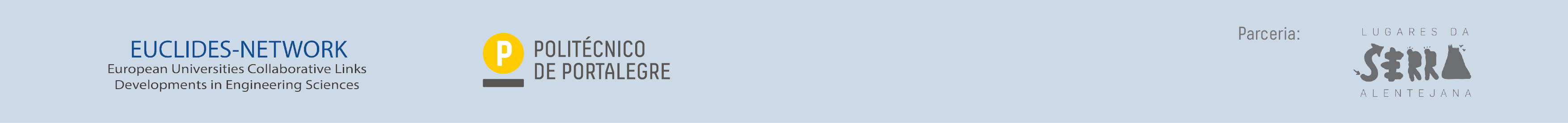